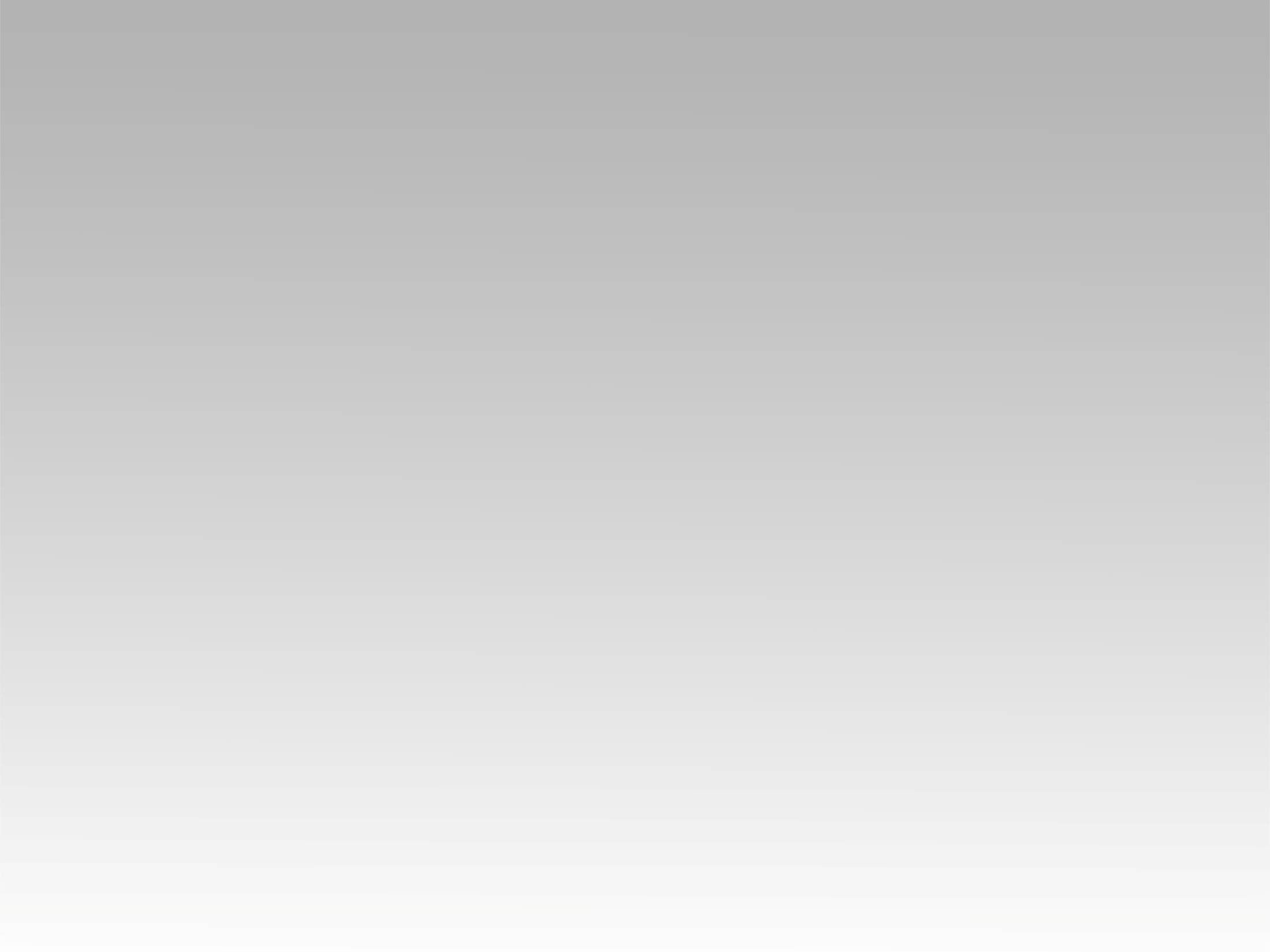 تـرنيــمة
ألقي حملي على يسوع
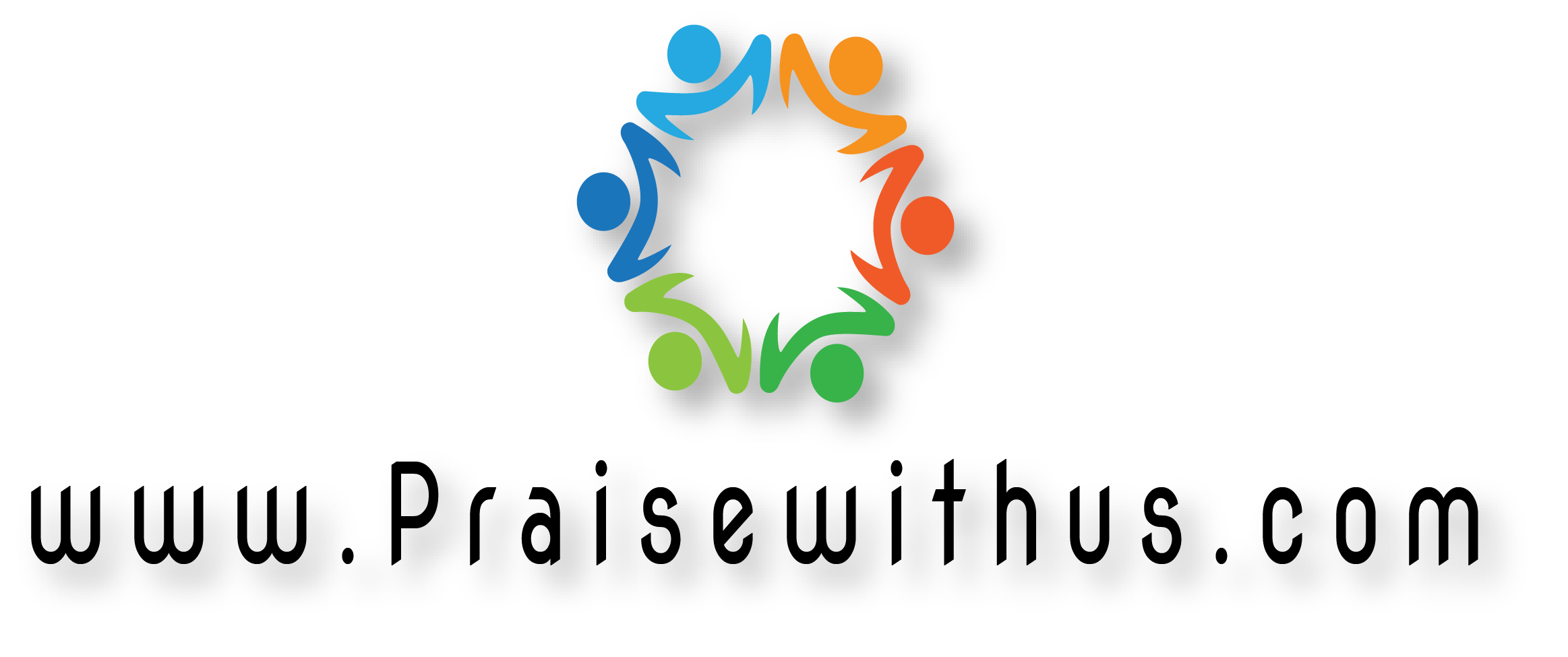 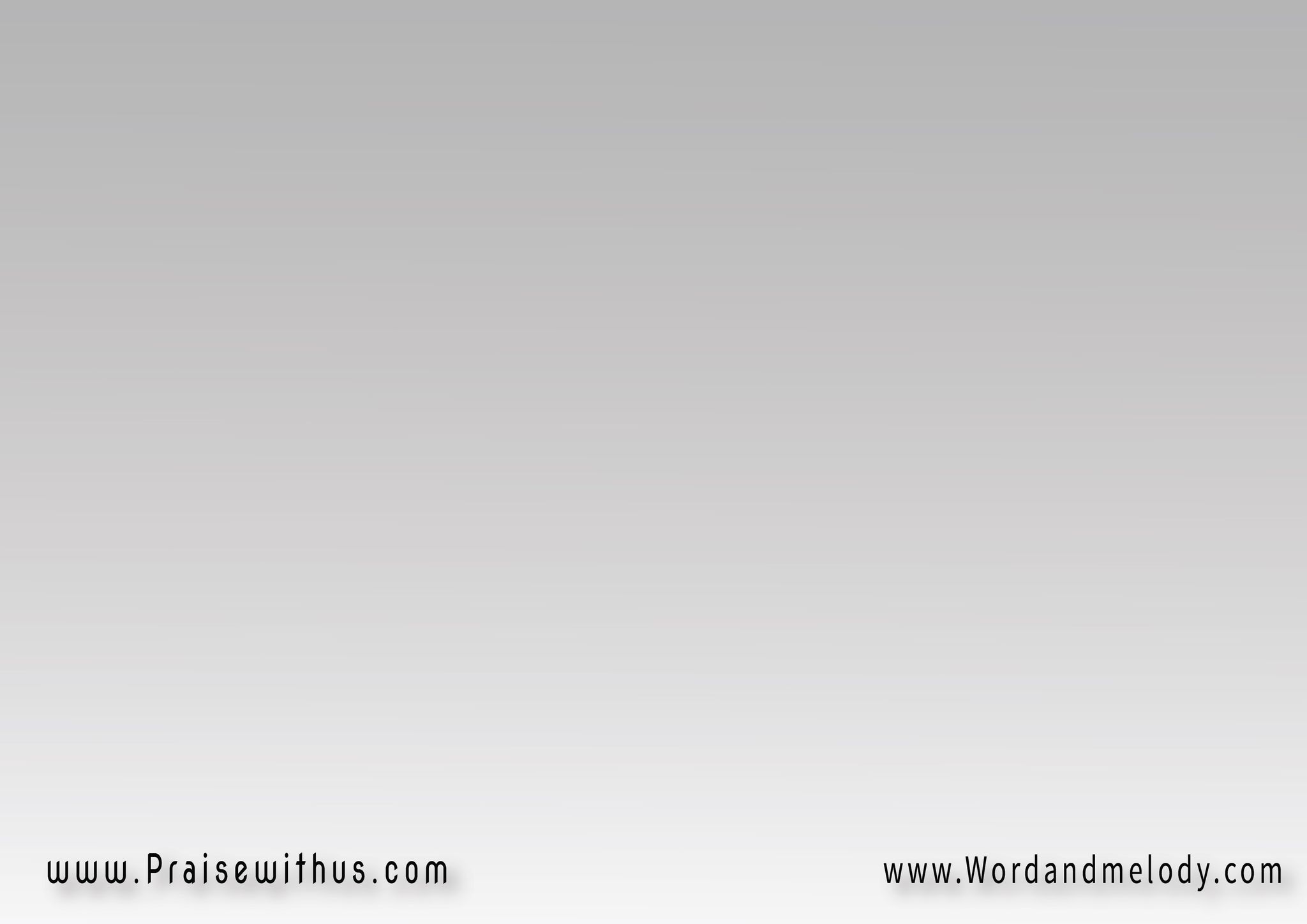 (ألقي حملي على يسوع 
لأنـــــه يـــهتـــم بـــي)2
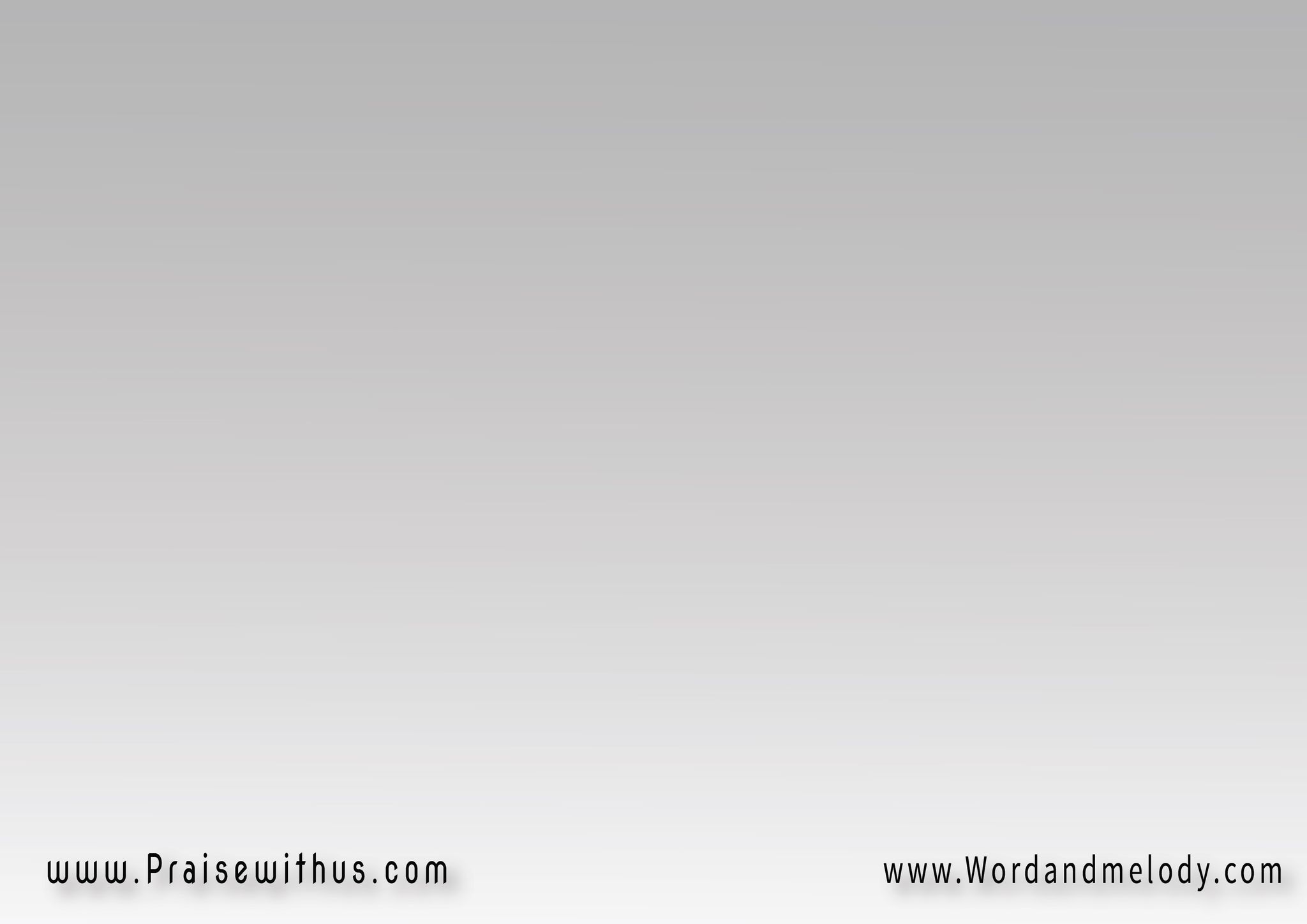 1- 
هل صديق كيسوعي 
صادق بر أمين ؟ 
ورقيق القلب يرثي 
لبلاء المؤمنين
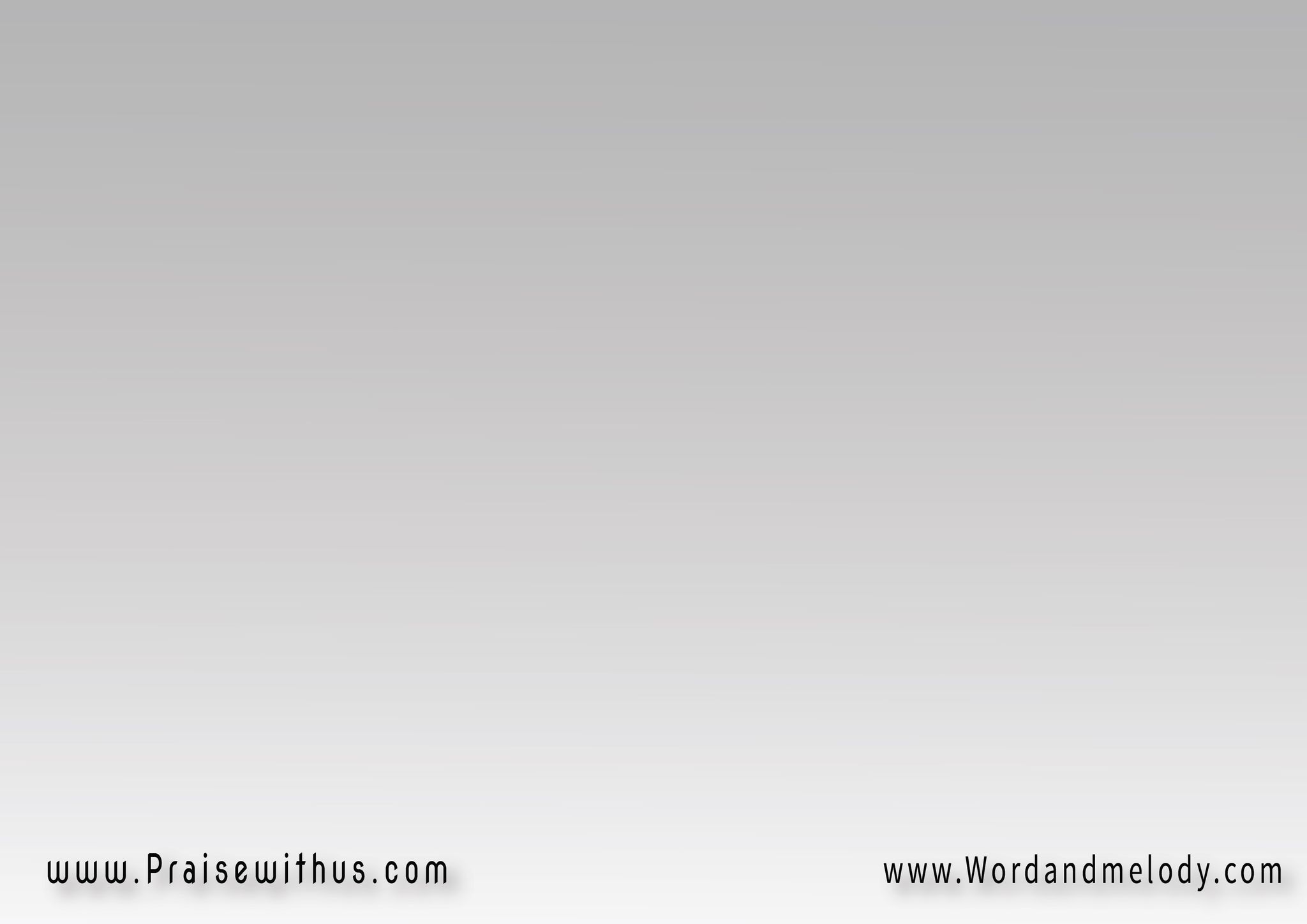 (ألقي حملي على يسوع 
لأنـــــه يـــهتـــم بـــي)2
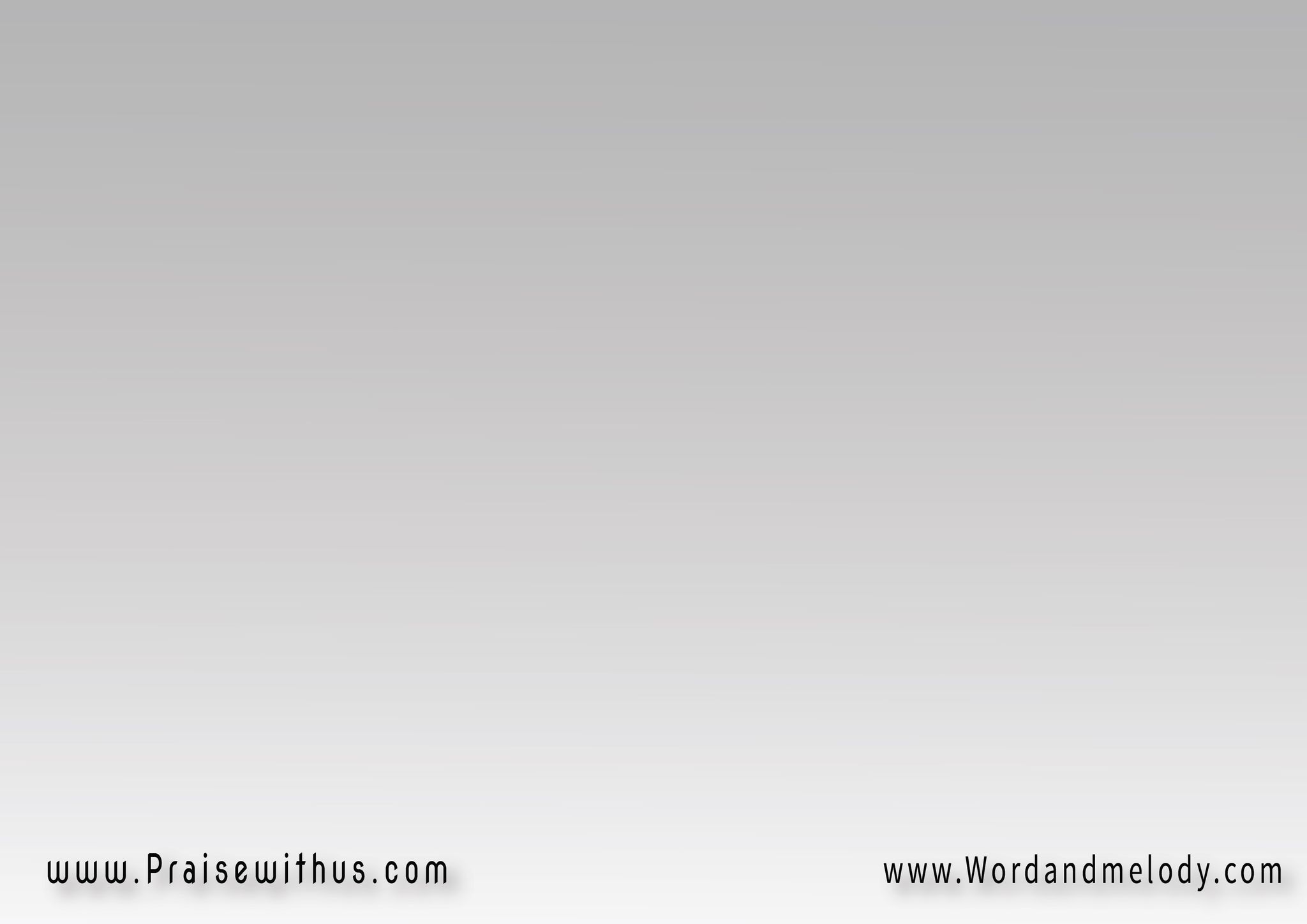 2- 
فإذا كنا تعابى 
من جرا حمل الهموم فلنصلي ليسوعي 
نجد النصر العظيم
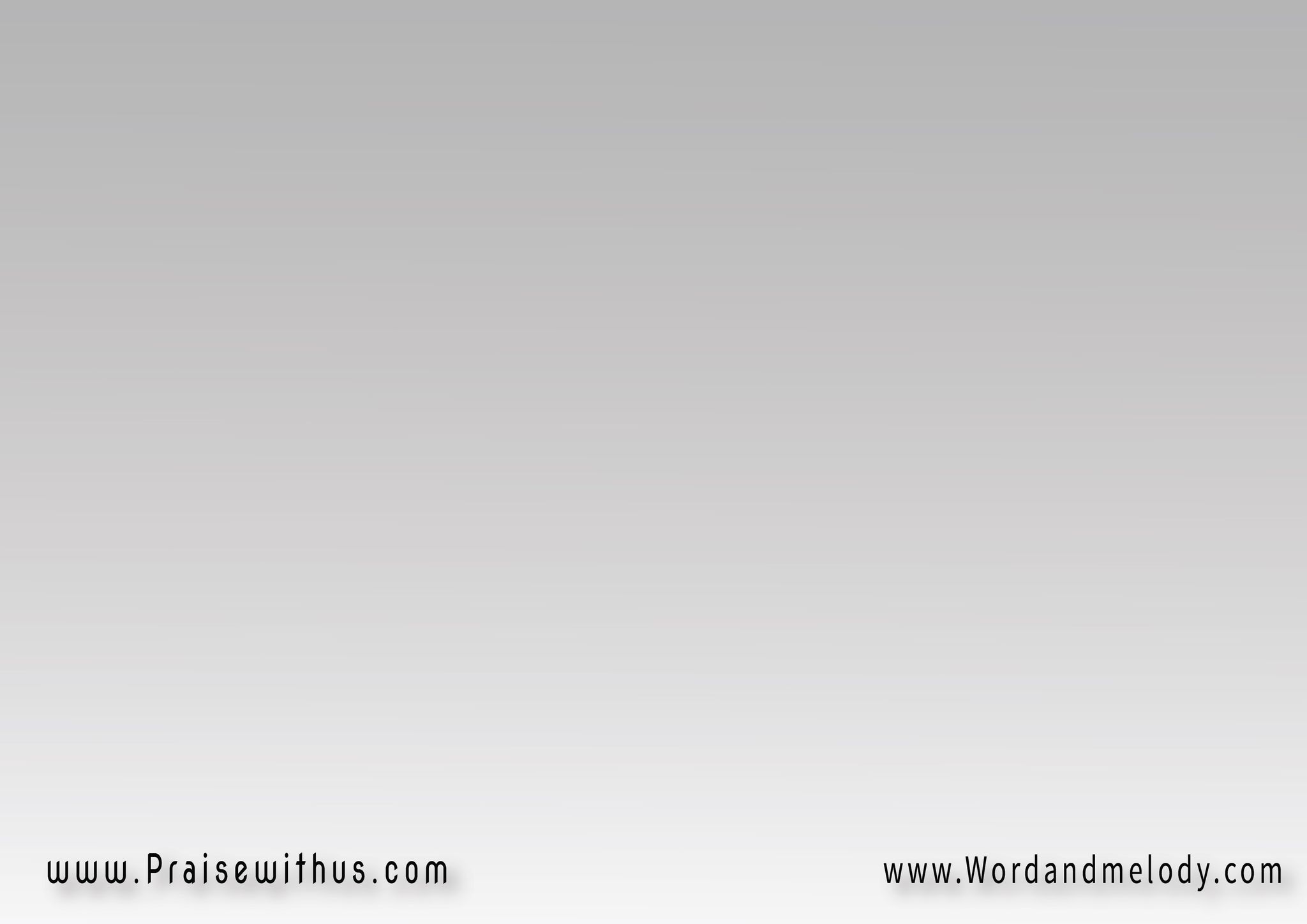 (ألقي حملي على يسوع 
لأنـــــه يـــهتـــم بـــي)2
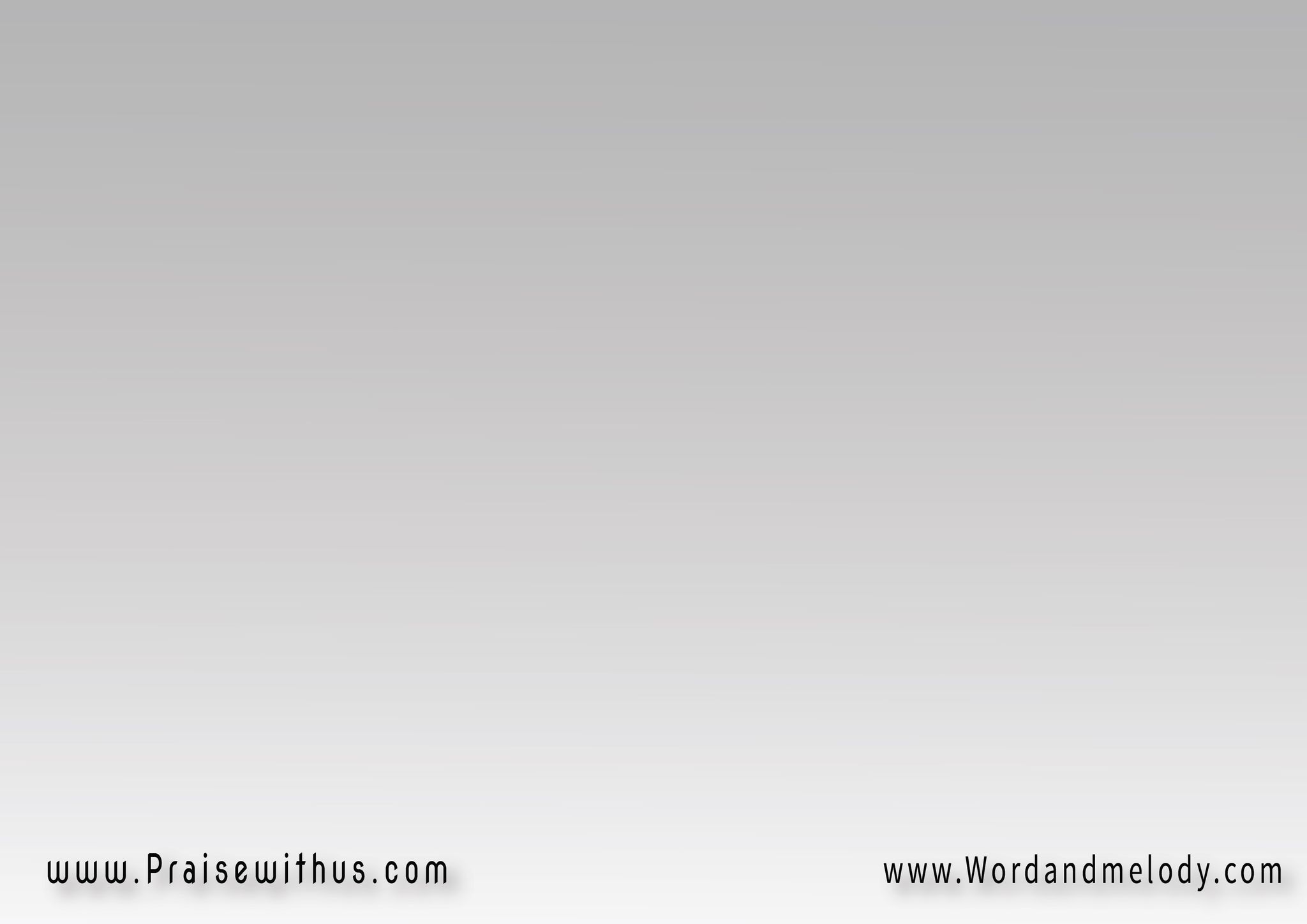 3- 
كم لقينا من كروب وإكتئابات الحياة 
حيث لم نلق عليه 
كل حمل بالصلاة
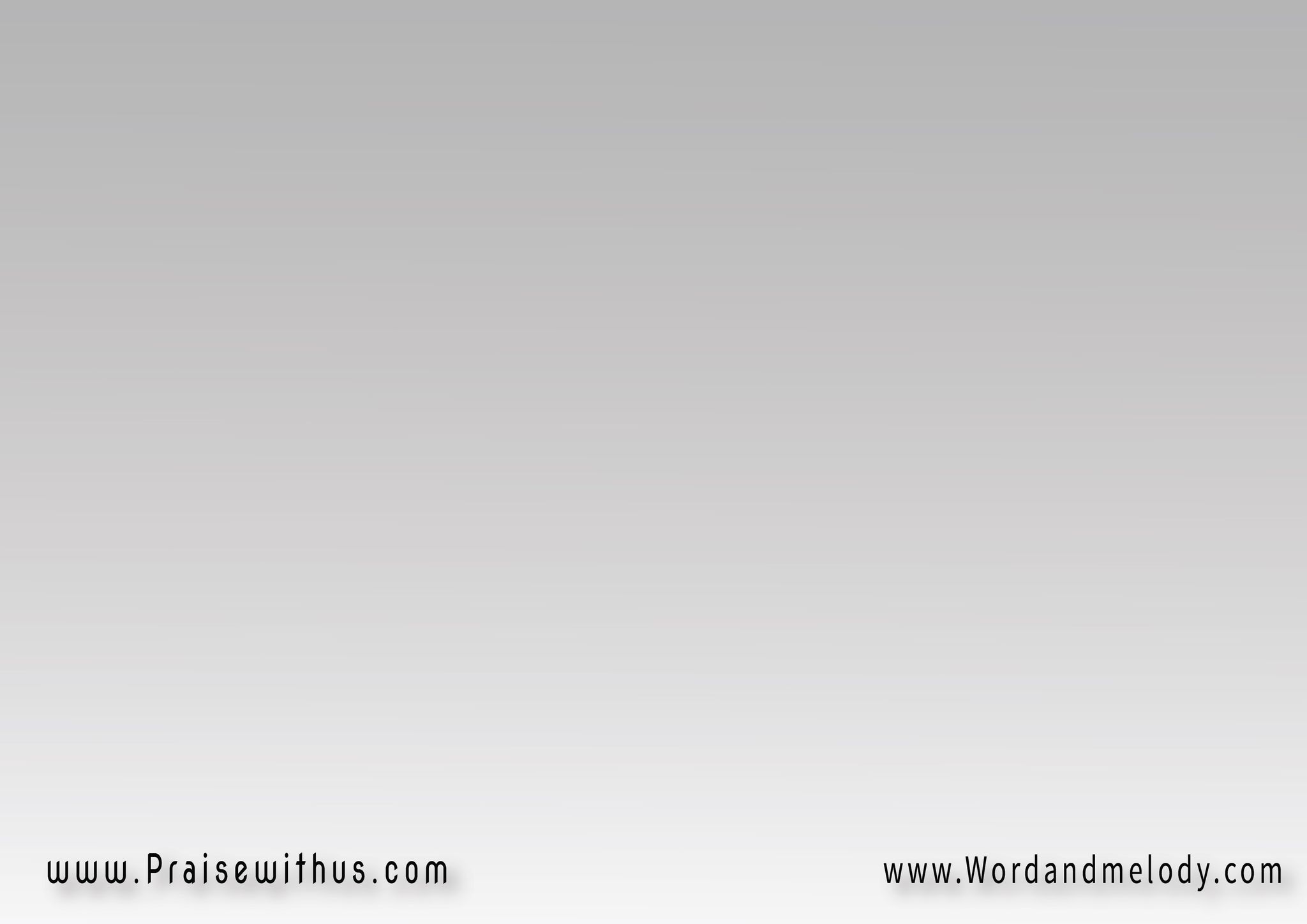 (ألقي حملي على يسوع 
لأنـــــه يـــهتـــم بـــي)2
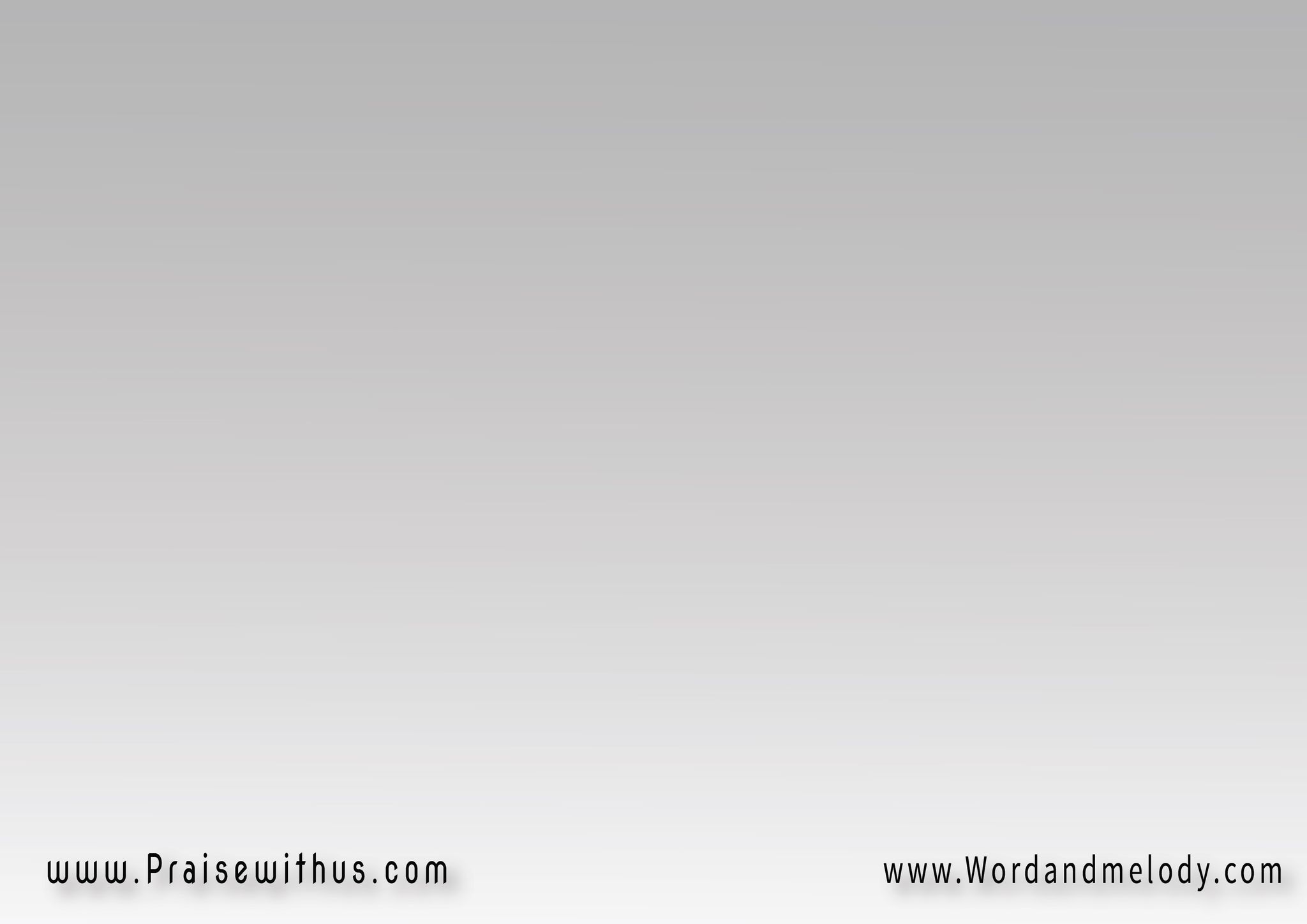 4- 
هل تجارب وضيق 
مثل أمواج المياة 
لاطمتنا ورمتنا 
فعلينا بالصلاة
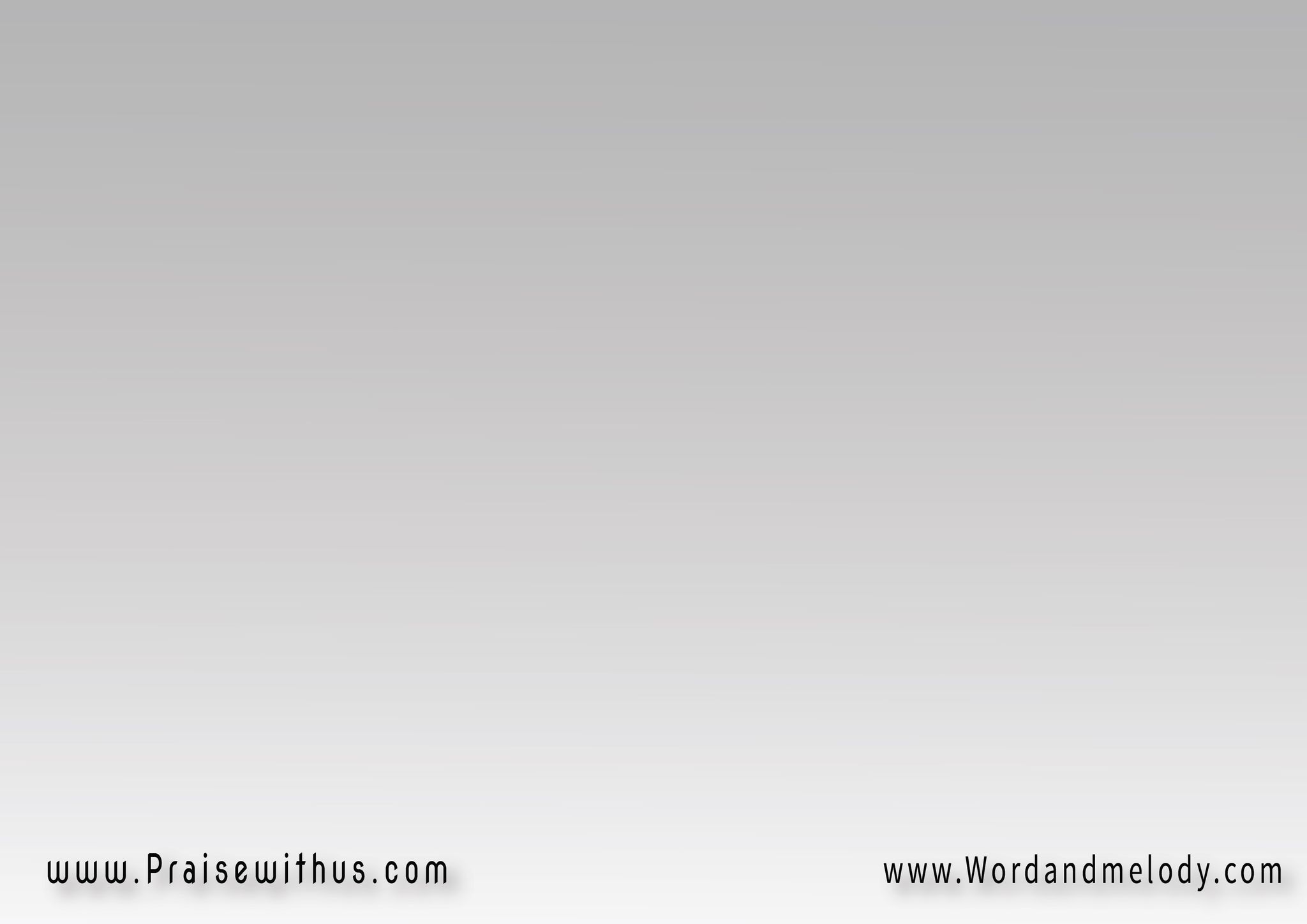 (ألقي حملي على يسوع 
لأنـــــه يـــهتـــم بـــي)2
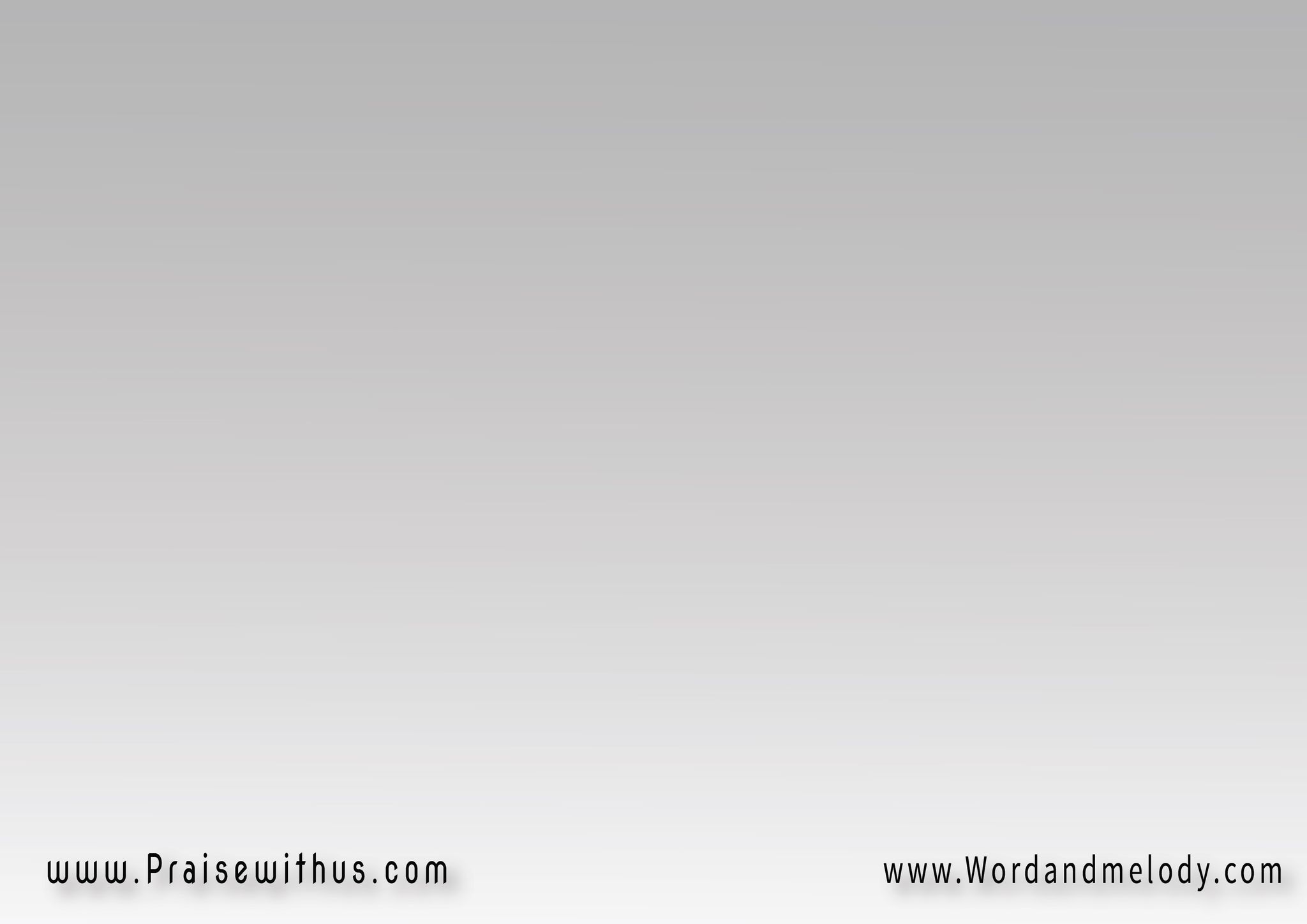 5- 
يالا إنعامٍ تسامىمن لدن رب النجاةإننا نلقي عليهكل حمل بالصلاة
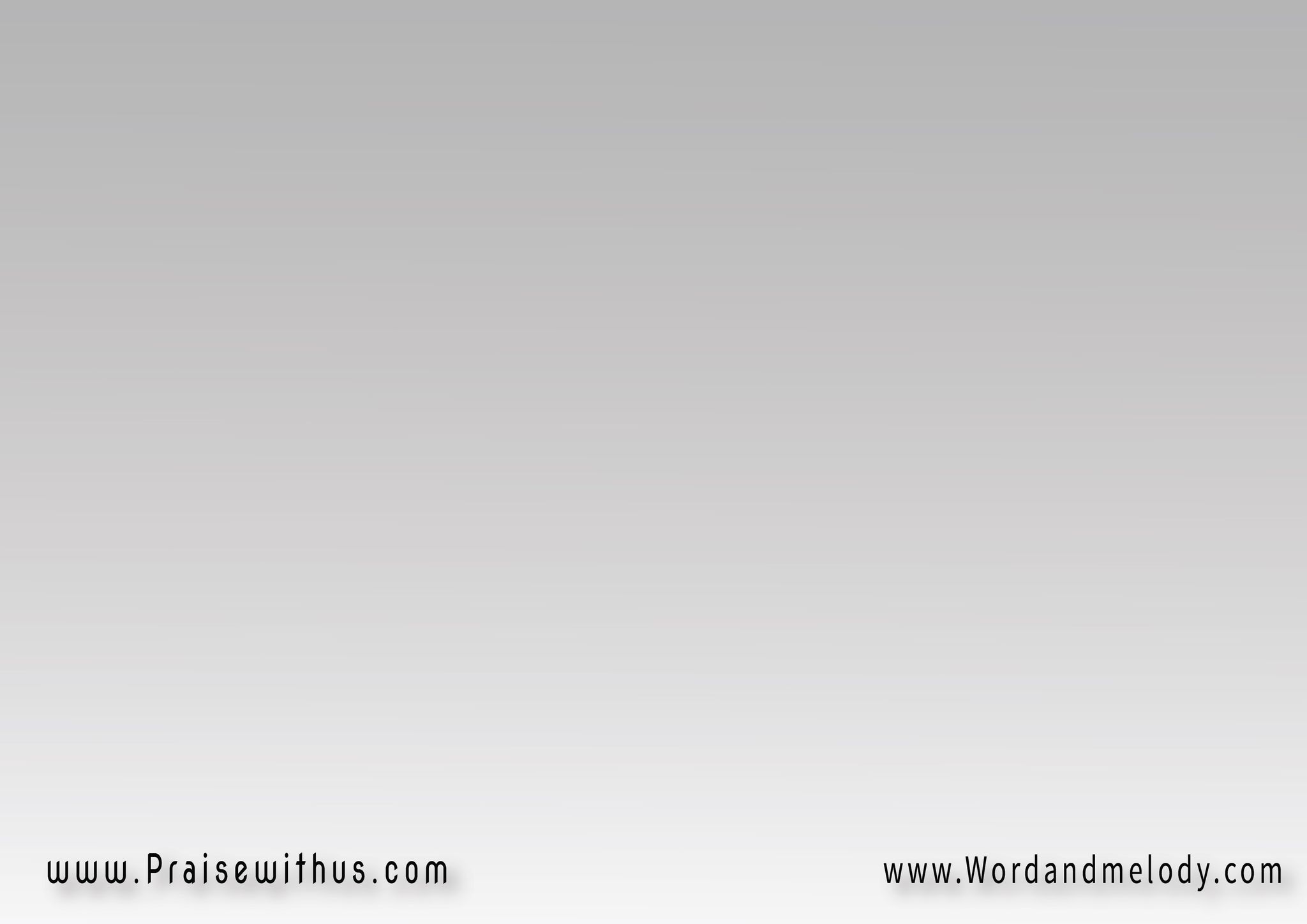 (ألقي حملي على يسوع 
لأنـــــه يـــهتـــم بـــي)2
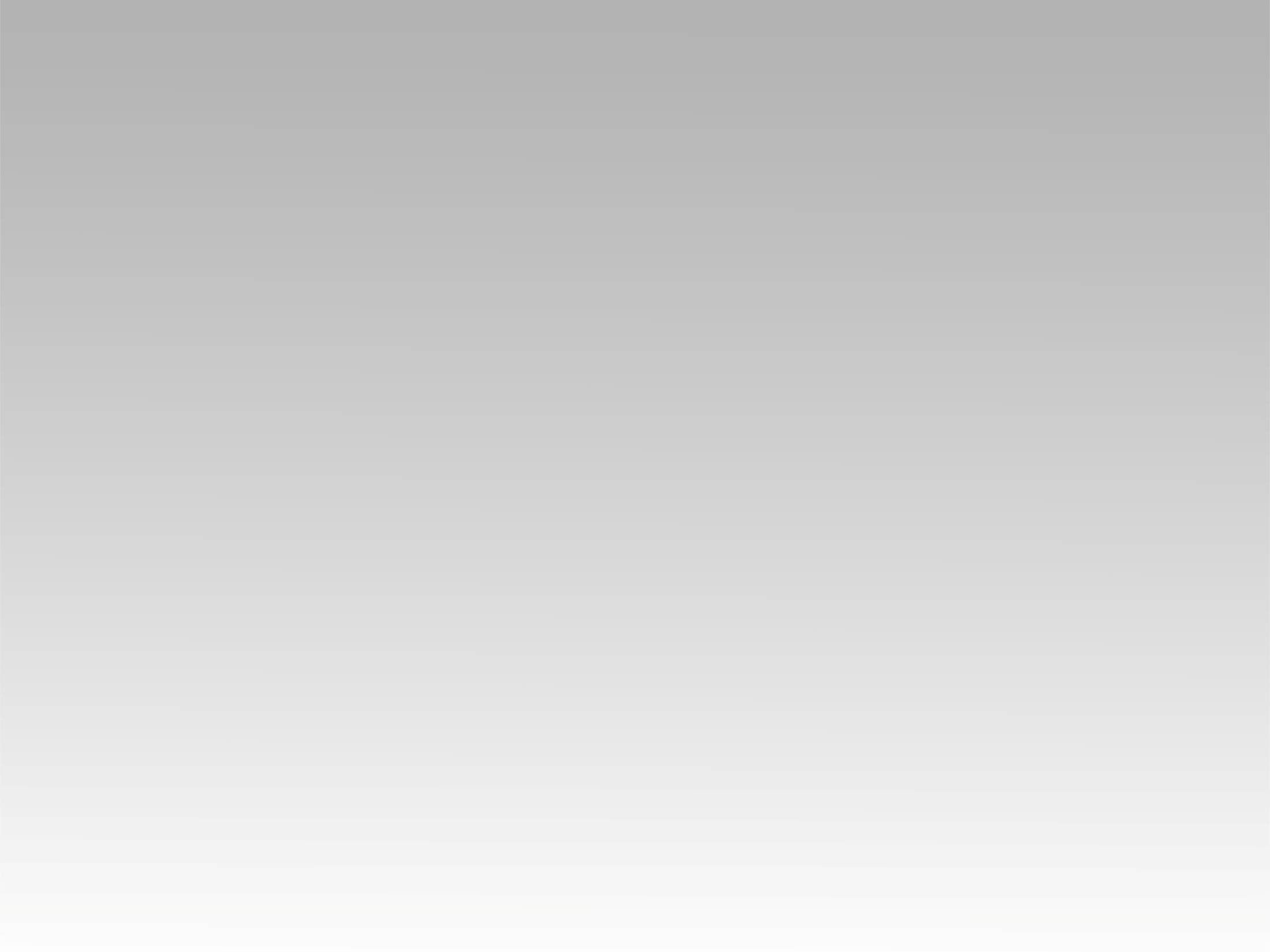 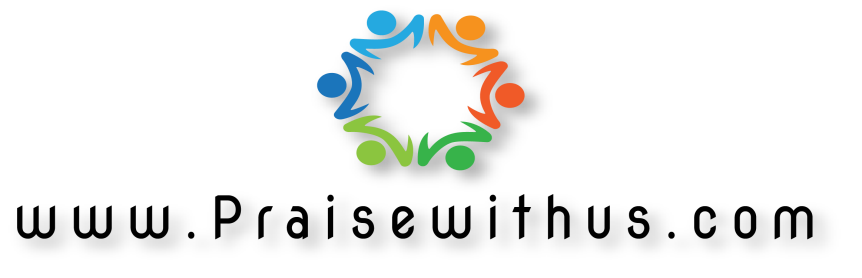